Public education/outreach q3/q4
Bus wrap- Boise-Caldwell line
May, June, July, August
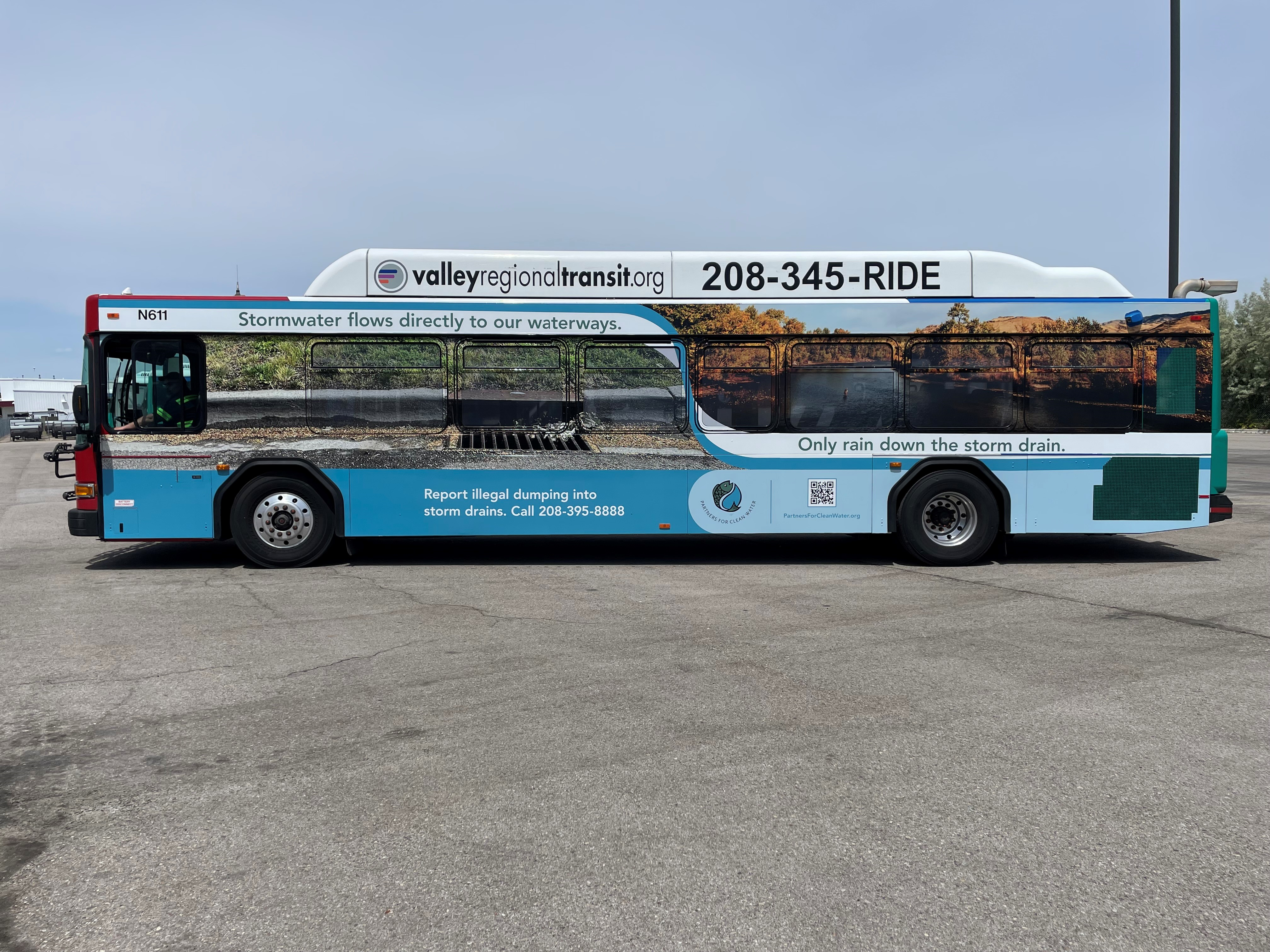 Stormwater/flood simulation model
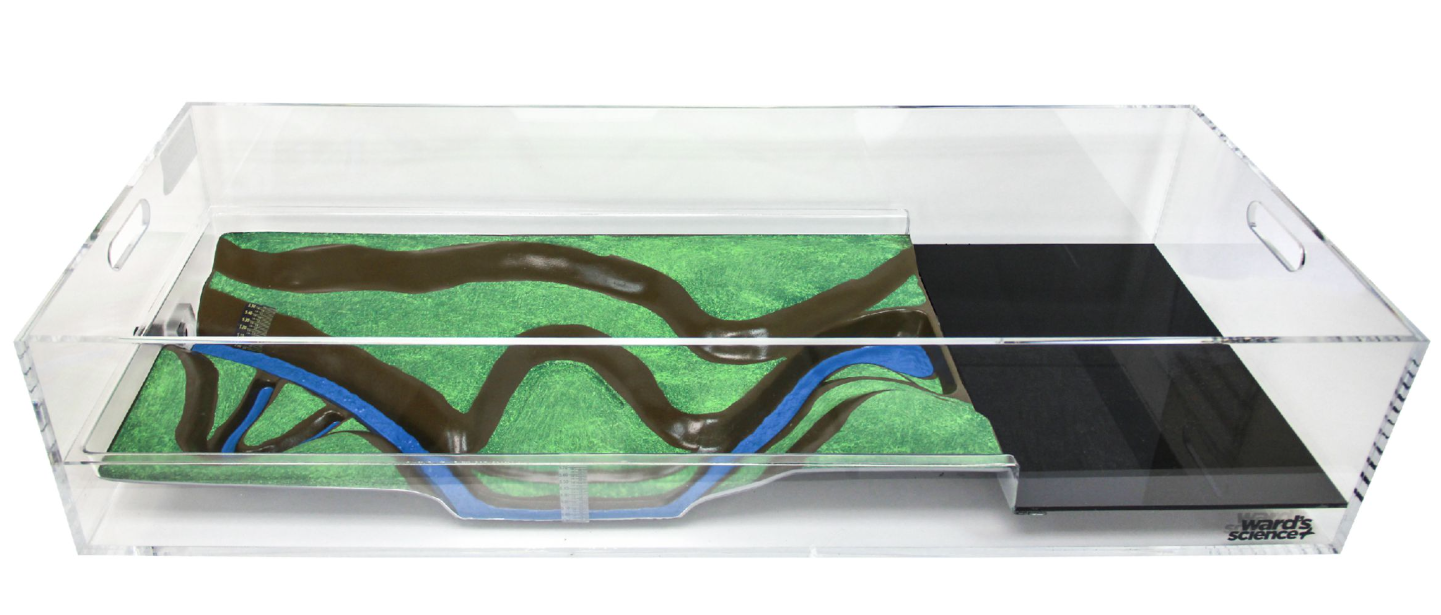 Neighborhood concert series
July 24th - Elm Grove Park  
July 31st - Cypress Park 
August 21st - Kristin Armstrong Park
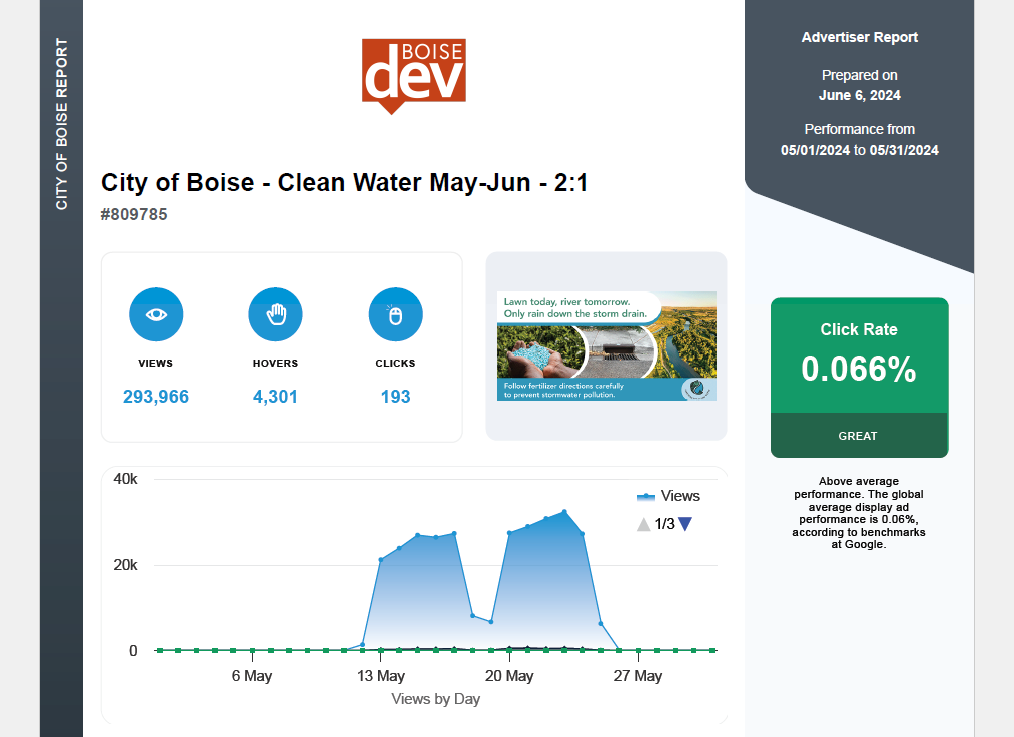 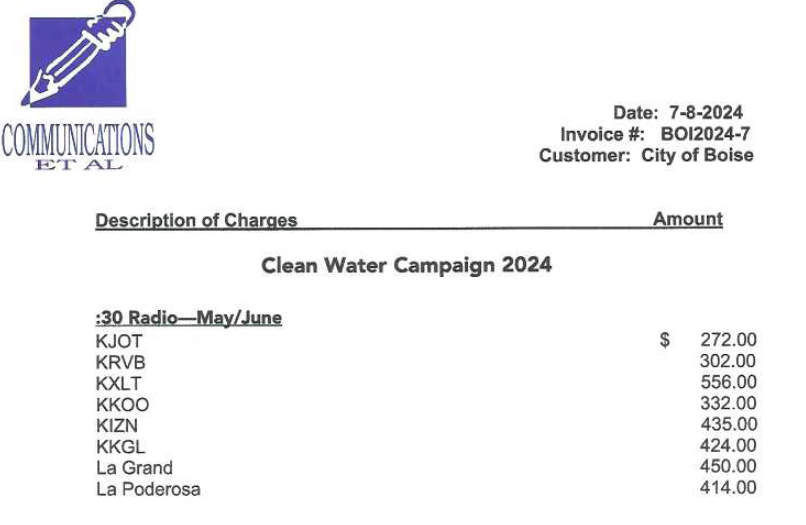 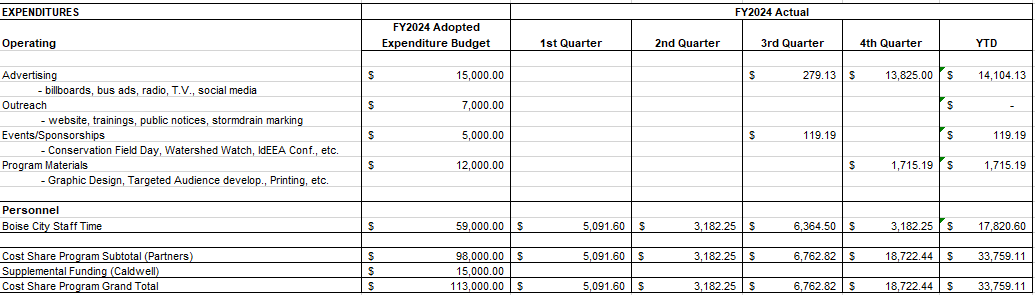 Upcoming events/outreach
August 2: Neighborhood Night Out- Central Rim NA
September 26th : Permanent SW Control O&M Event- Bown Library

Food truck outreach materials
O&M Manuals on GIS
Public storm drain art
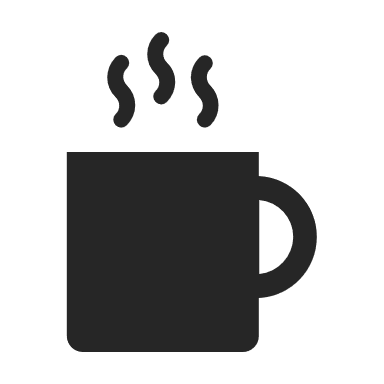 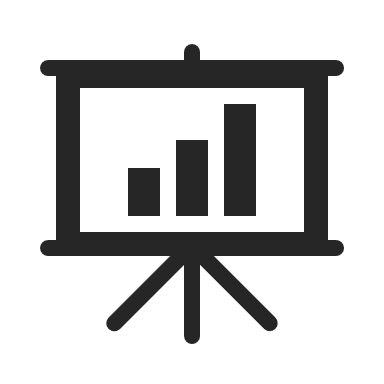 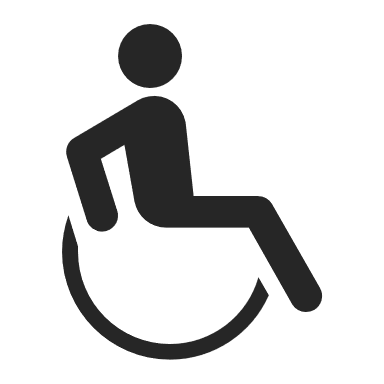 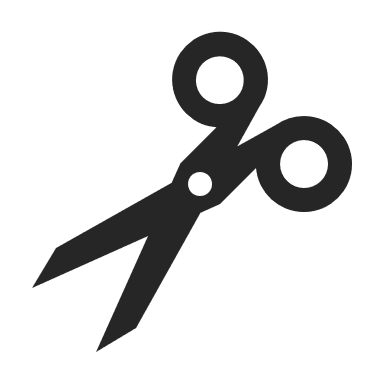 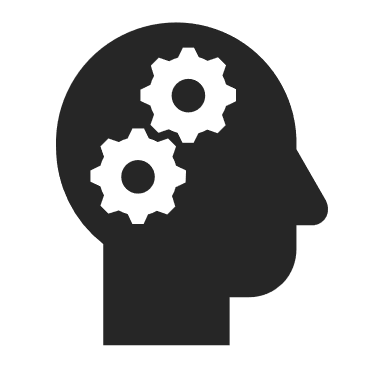 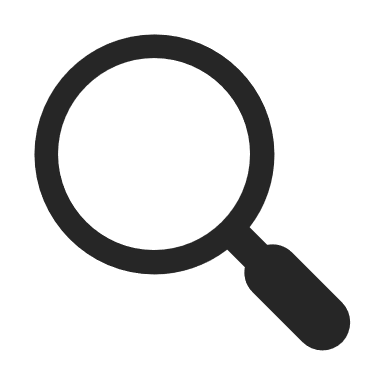 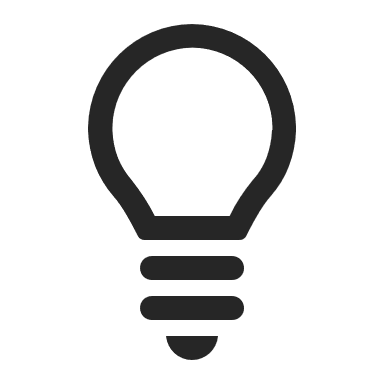 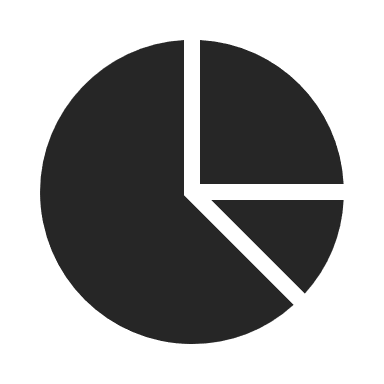 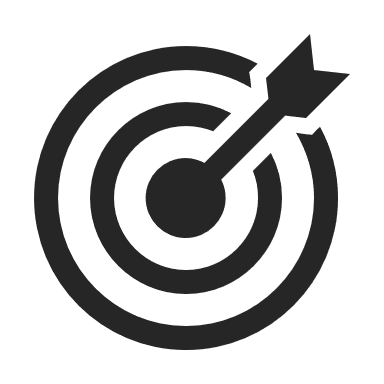 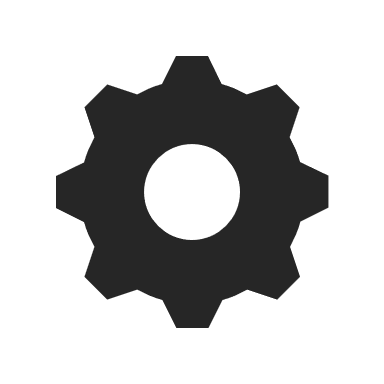 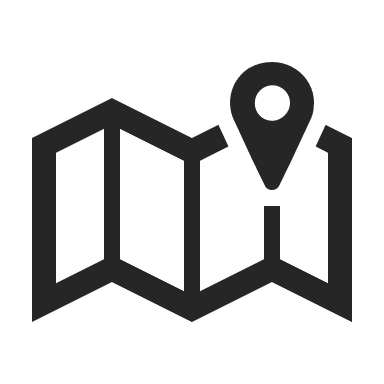 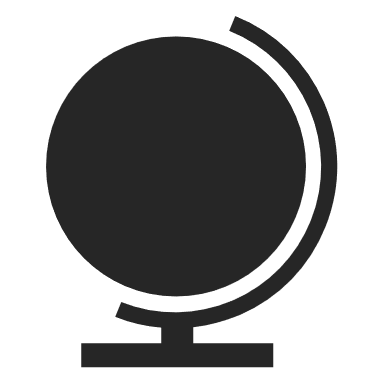 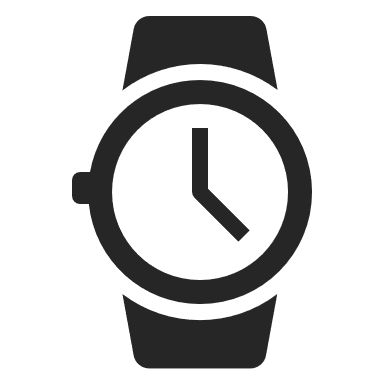 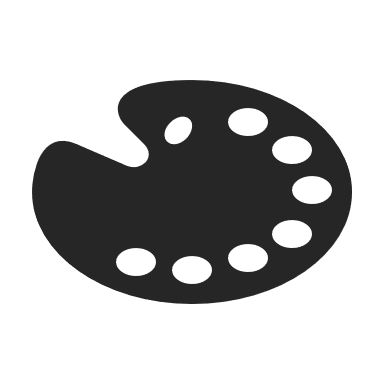 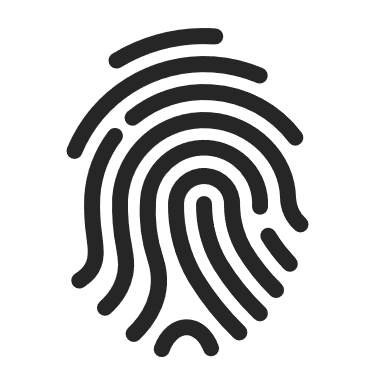 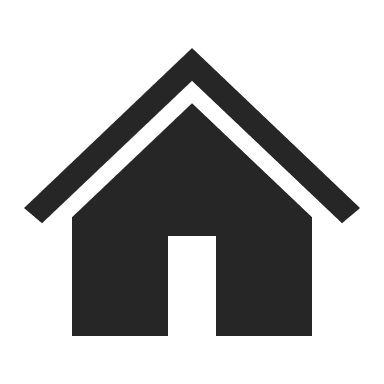 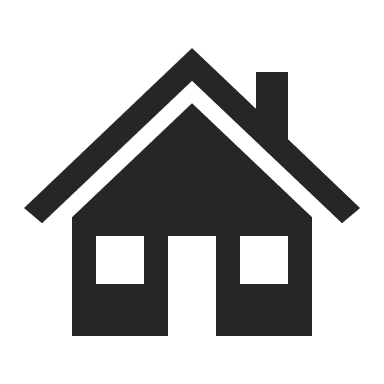 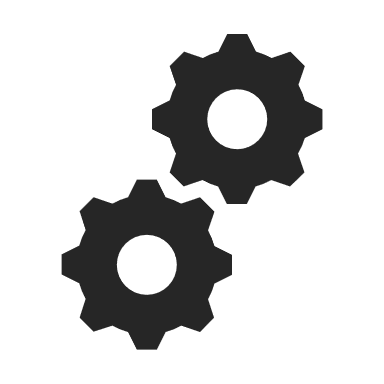 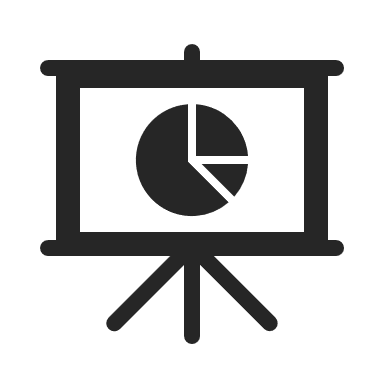 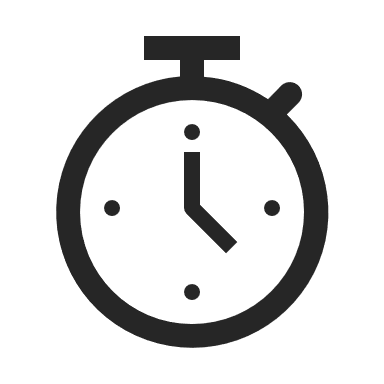 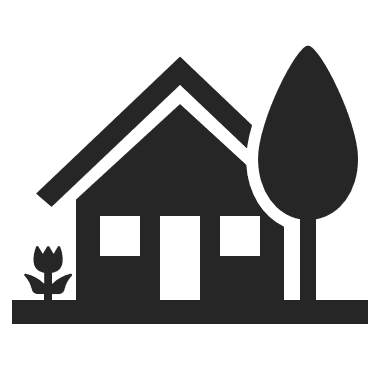 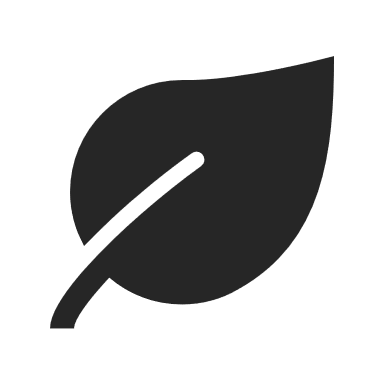 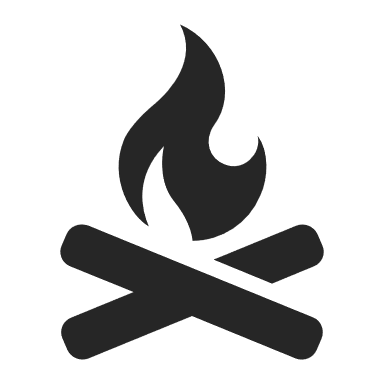 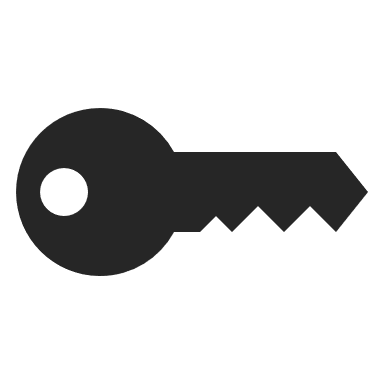 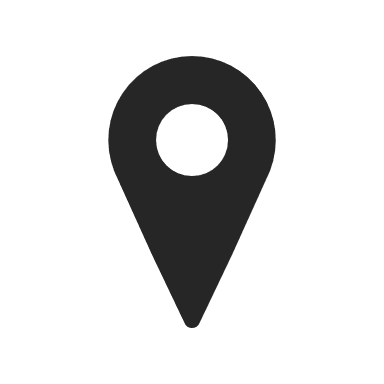 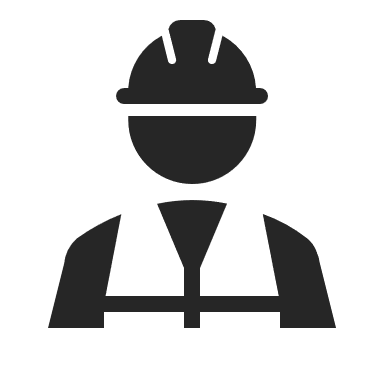 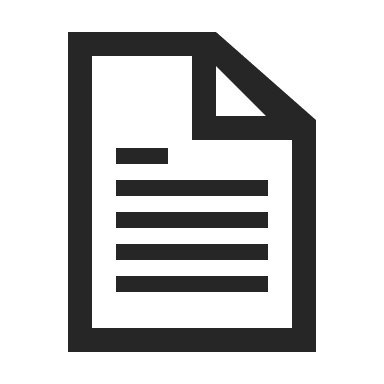 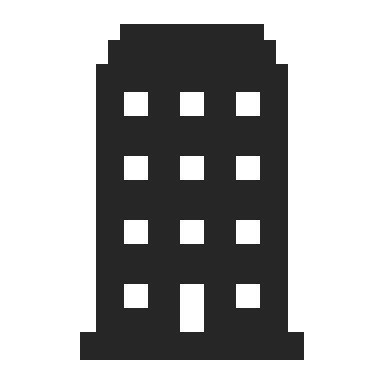 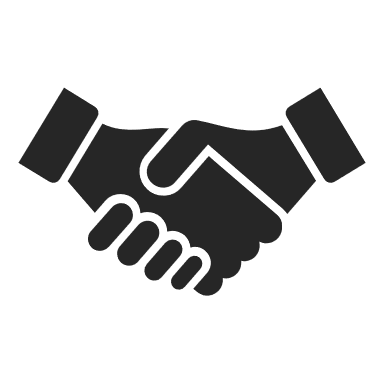 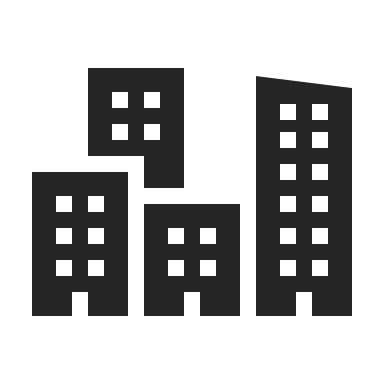 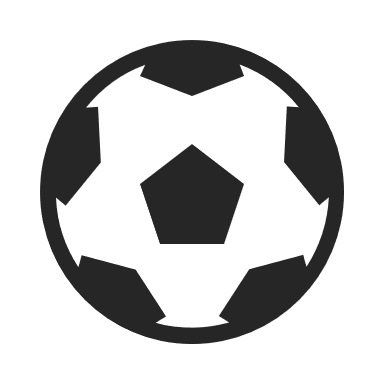 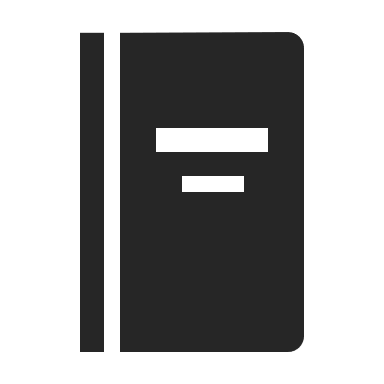 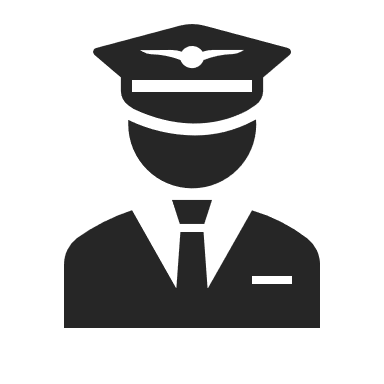 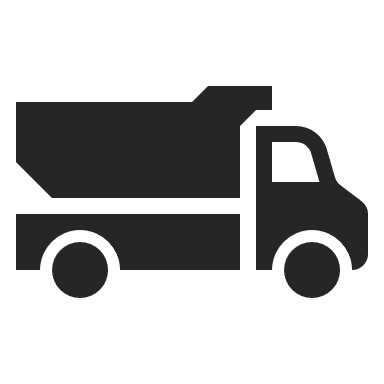 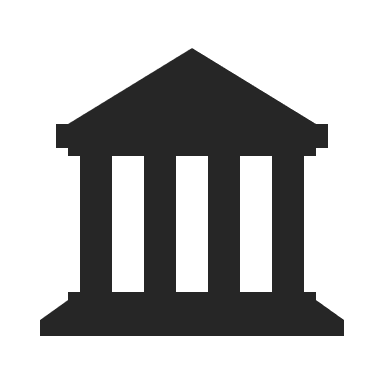 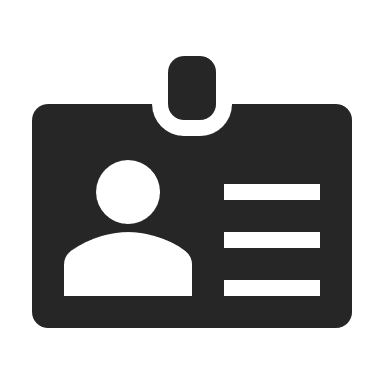 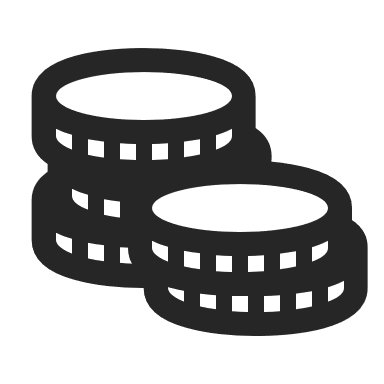 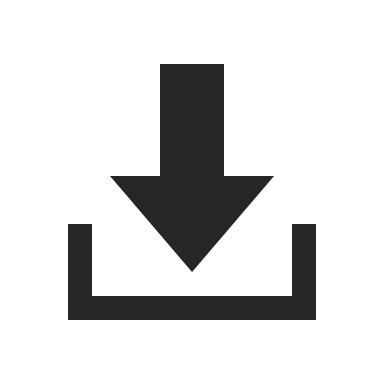 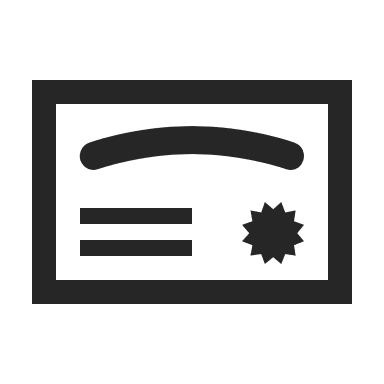 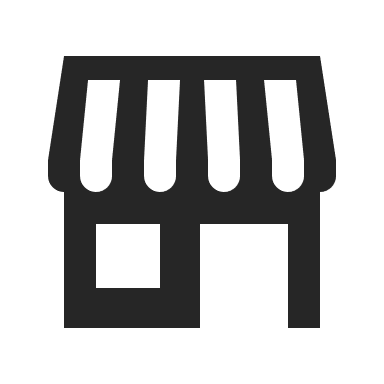 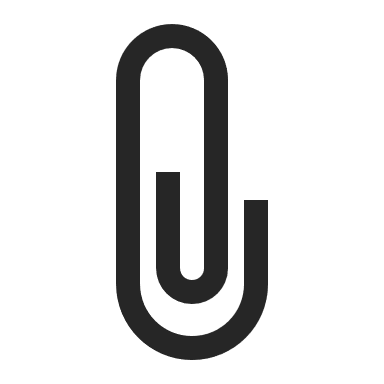 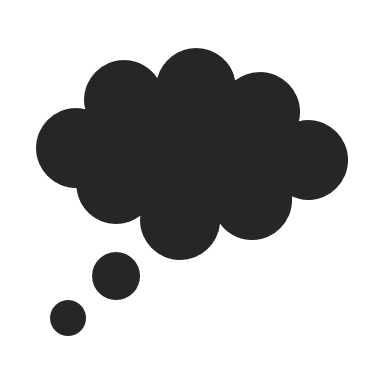 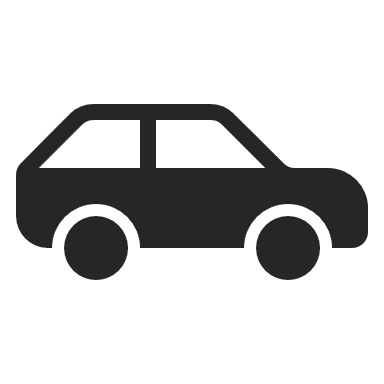 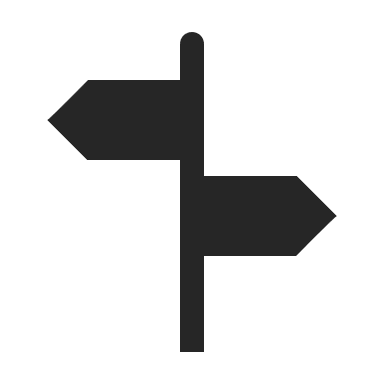 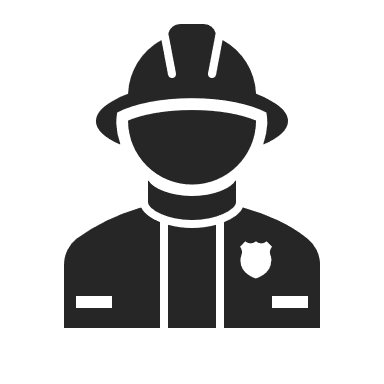 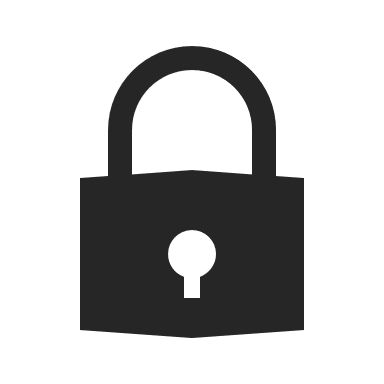 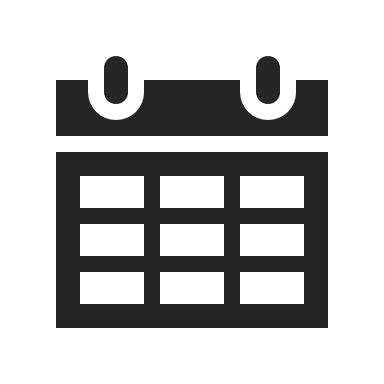 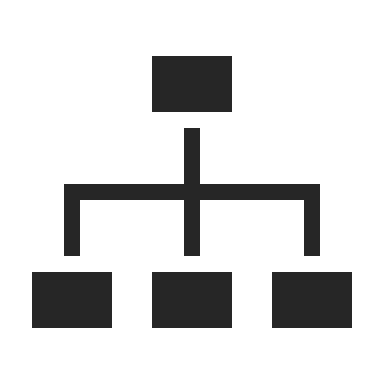 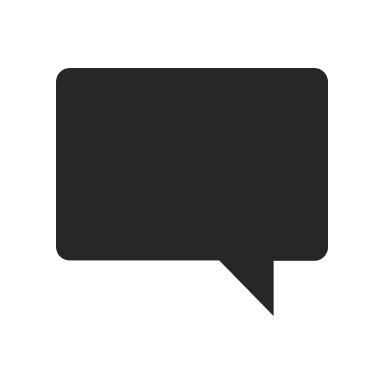 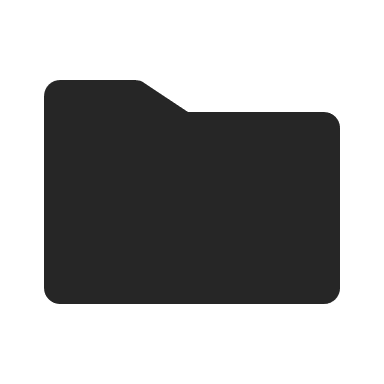 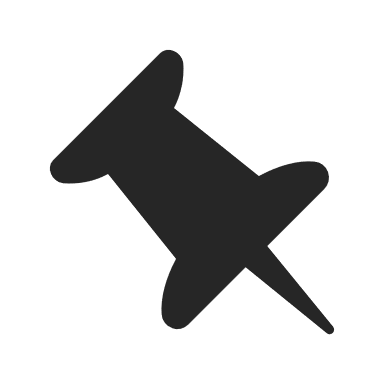 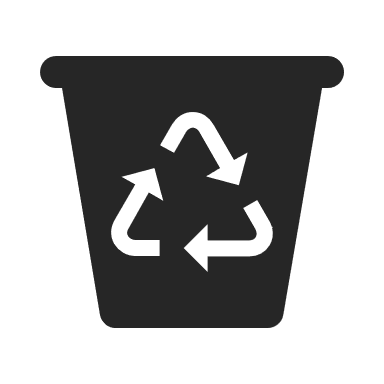 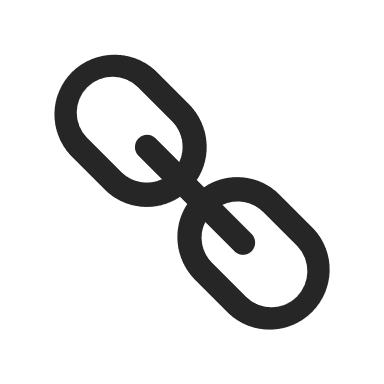 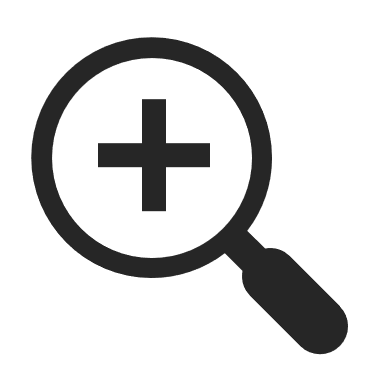 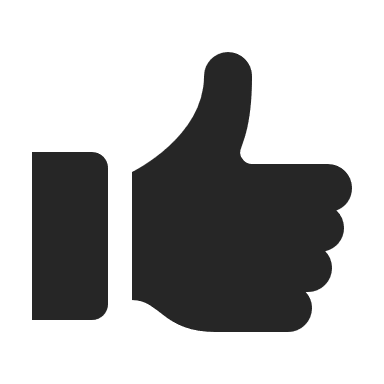 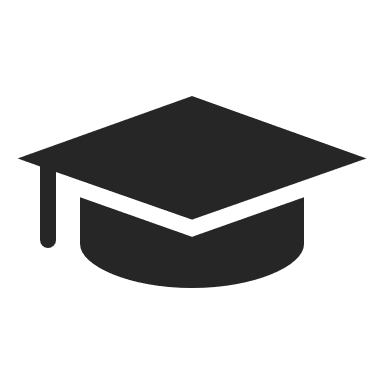 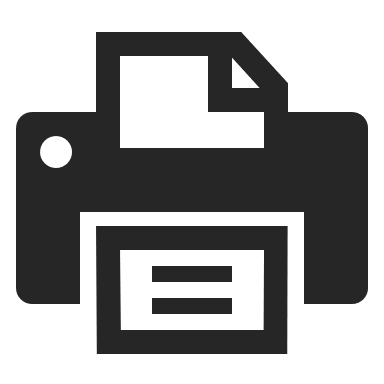 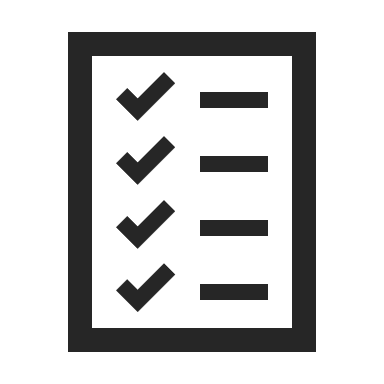 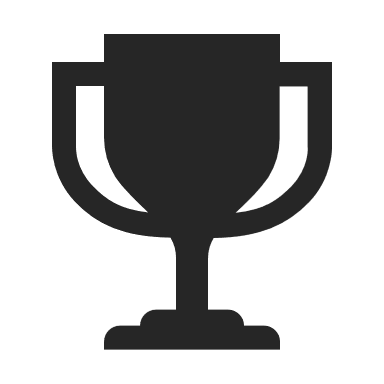 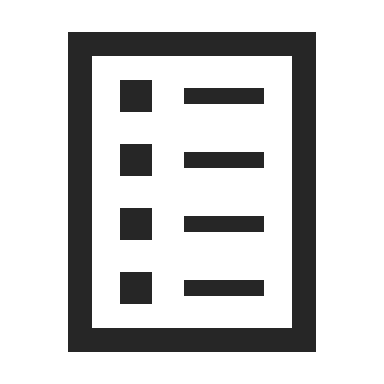 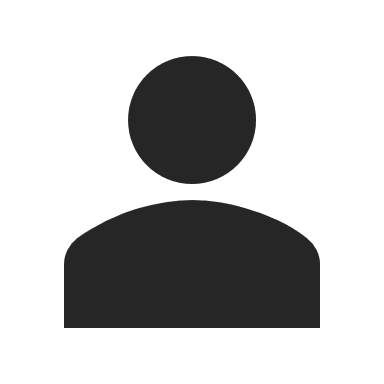 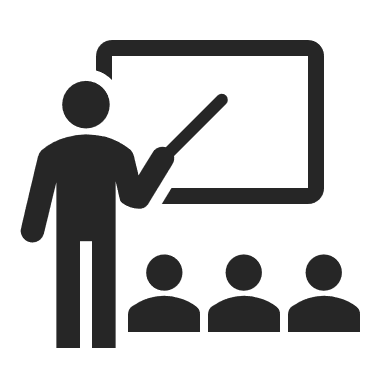 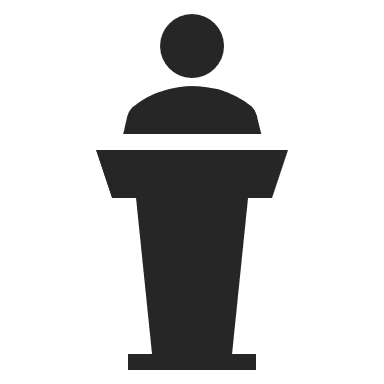 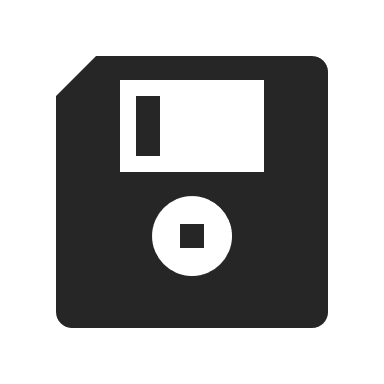 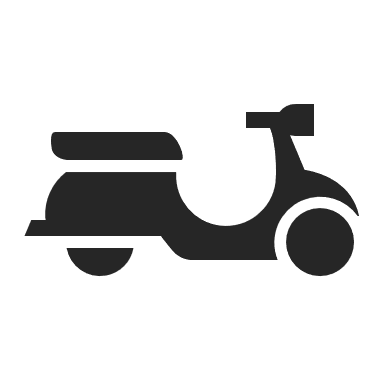 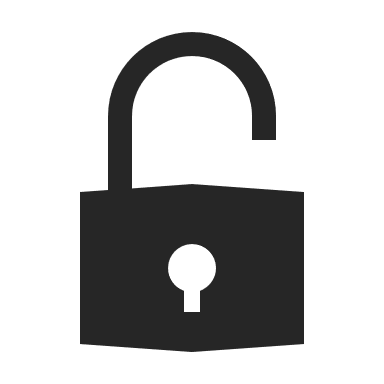 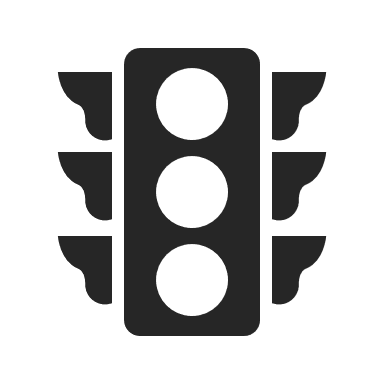 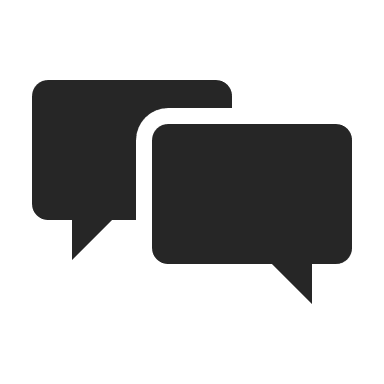 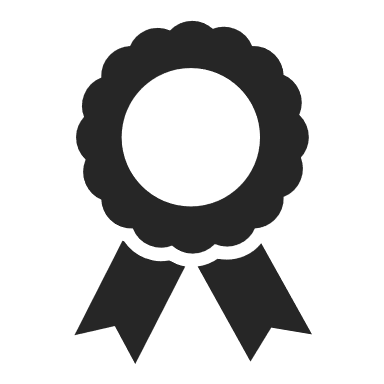 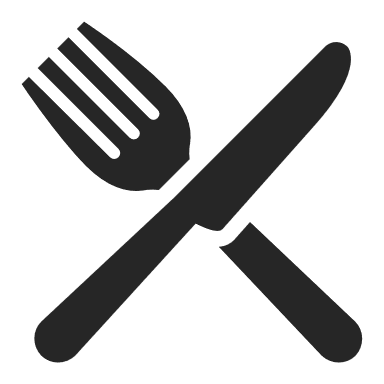 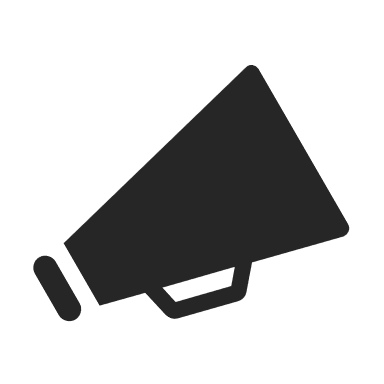 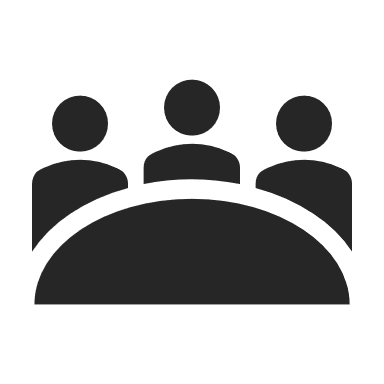 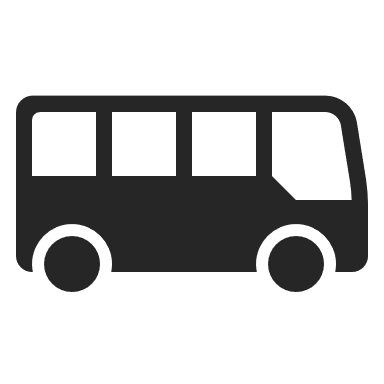 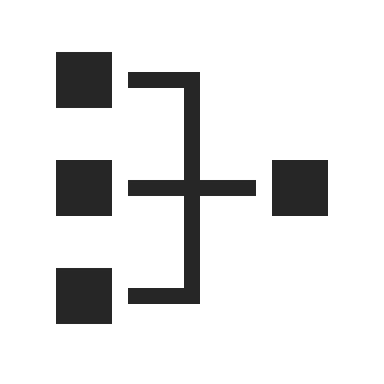 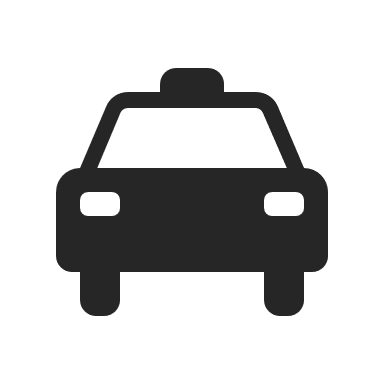 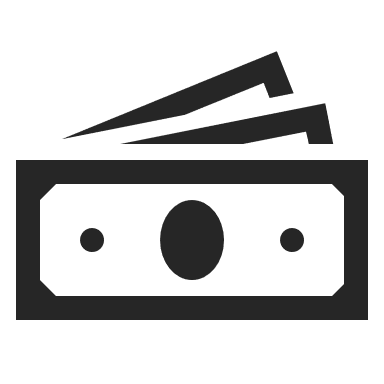 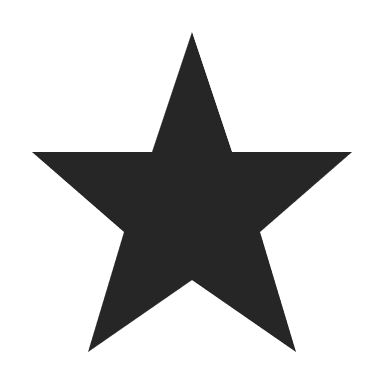 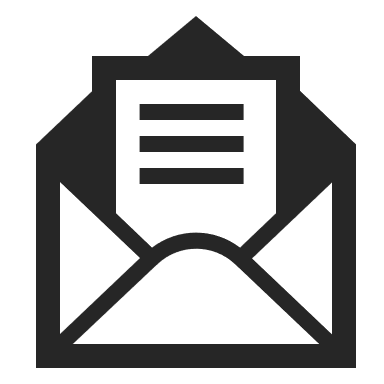 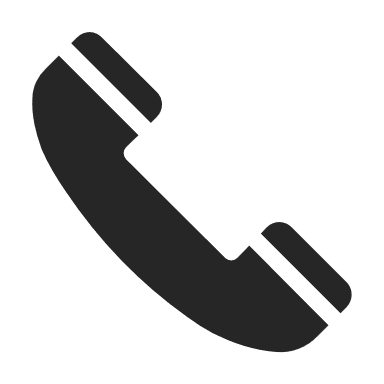 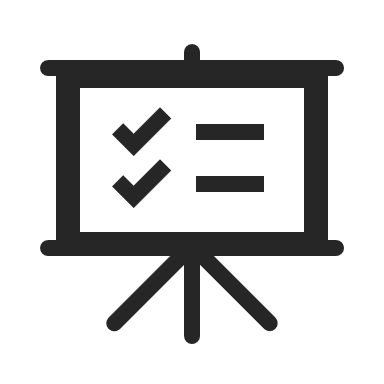 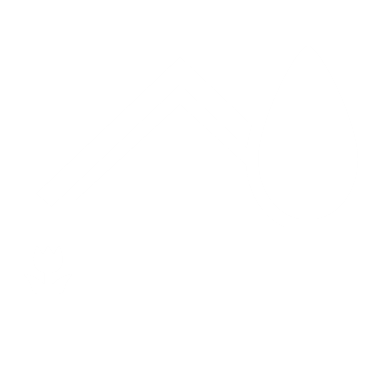 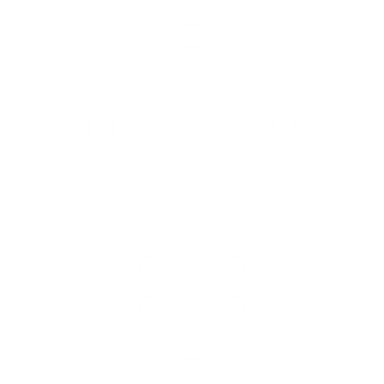 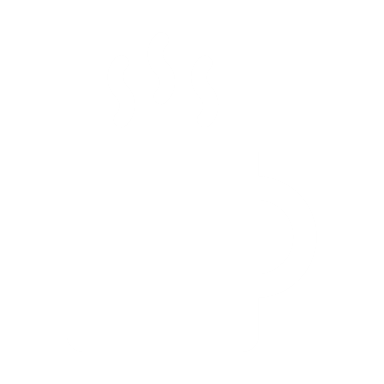 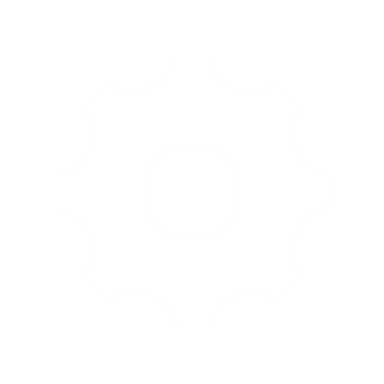 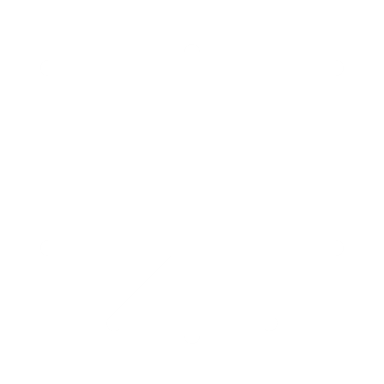 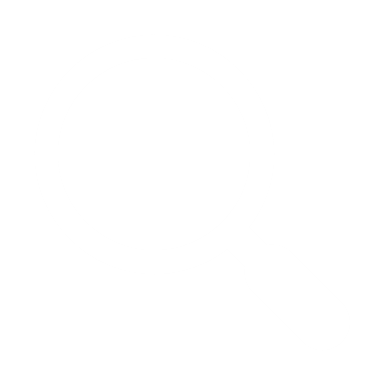 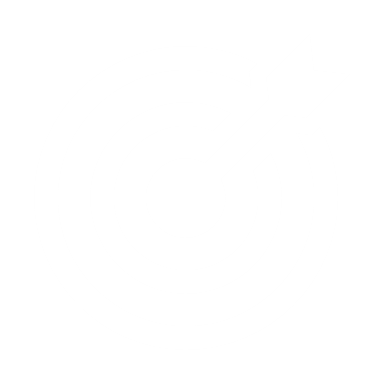 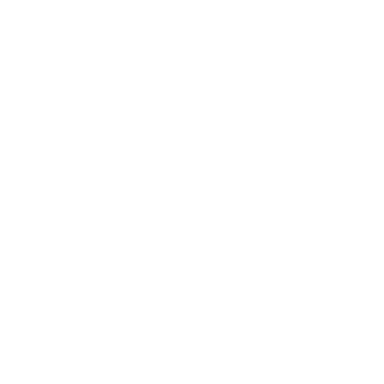 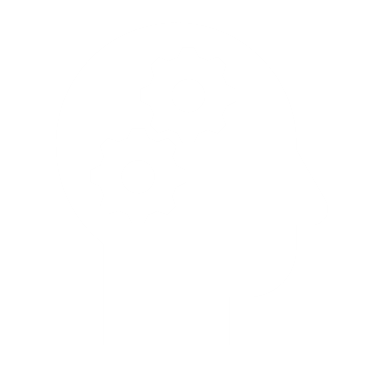 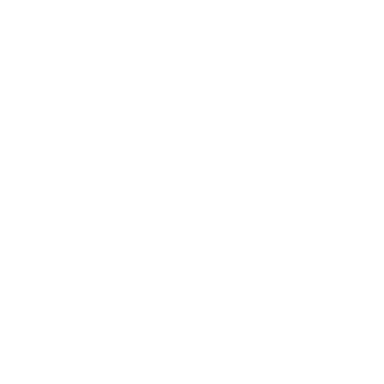 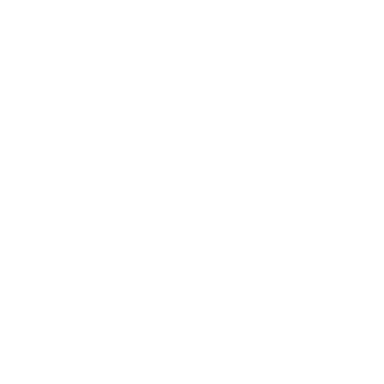 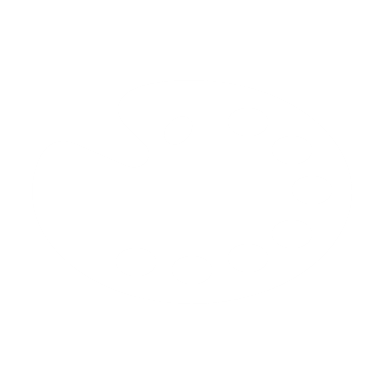 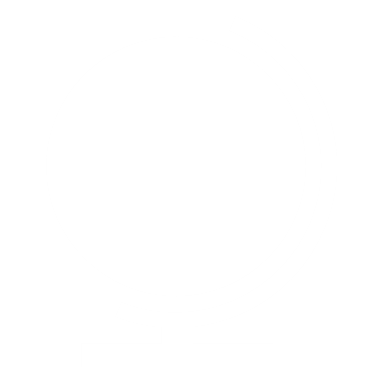 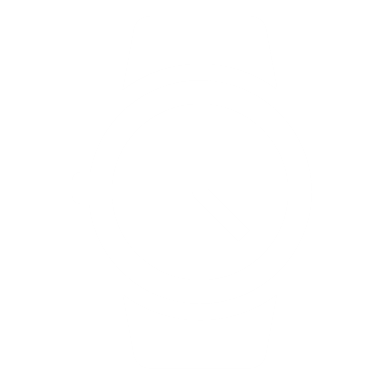 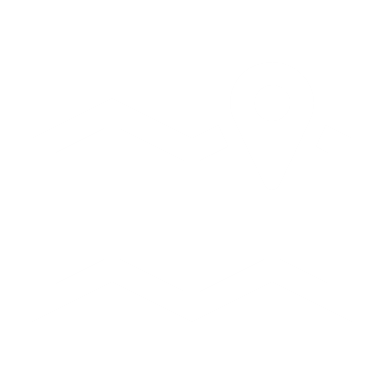 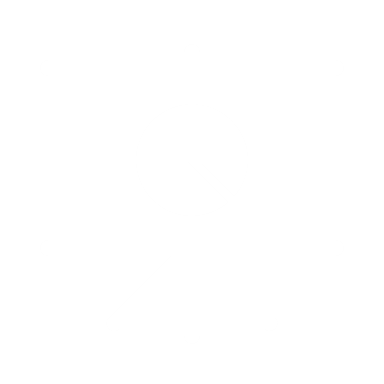 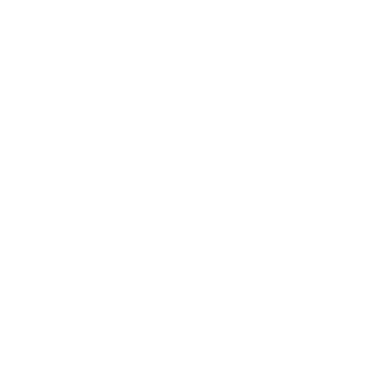 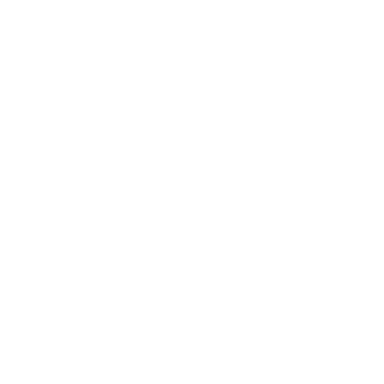 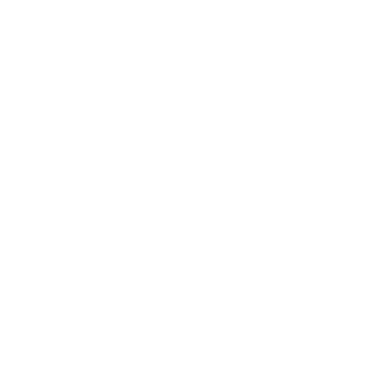 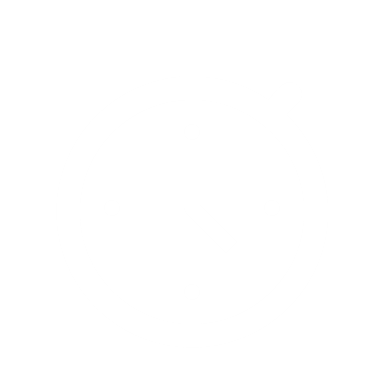 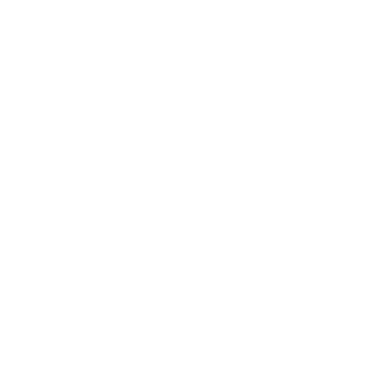 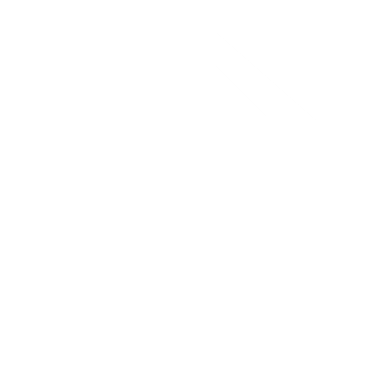 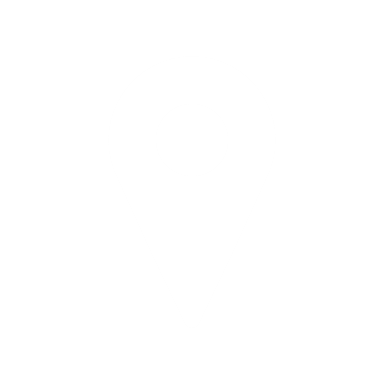 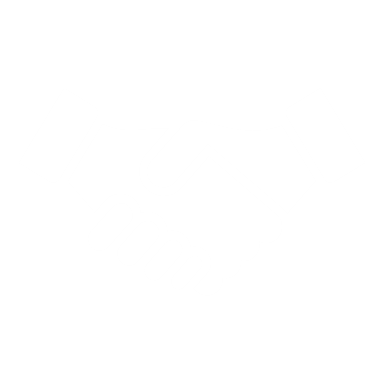 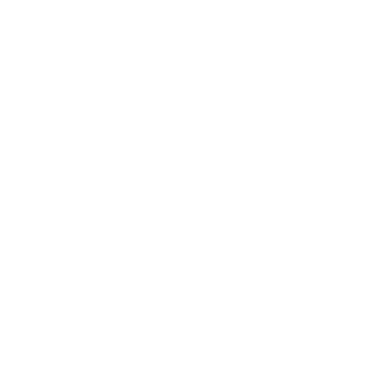 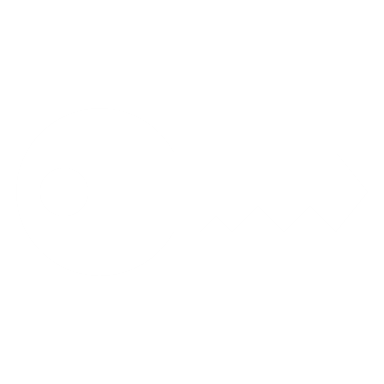 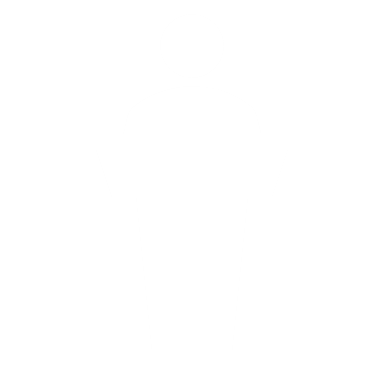 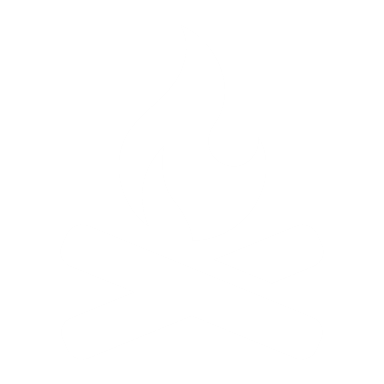 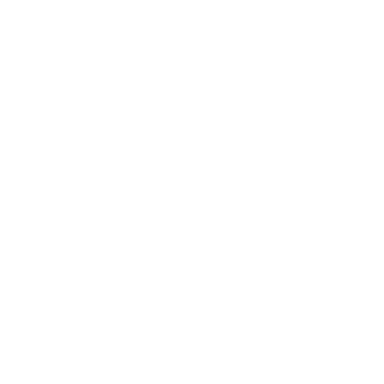 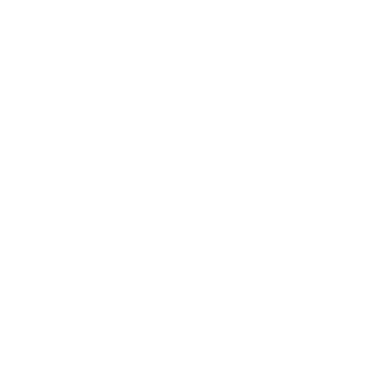 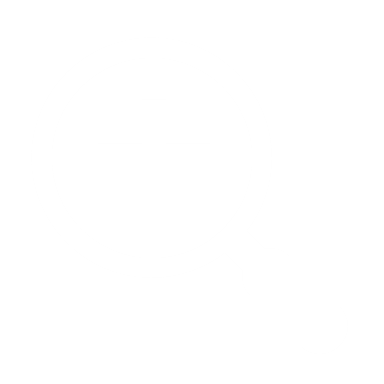 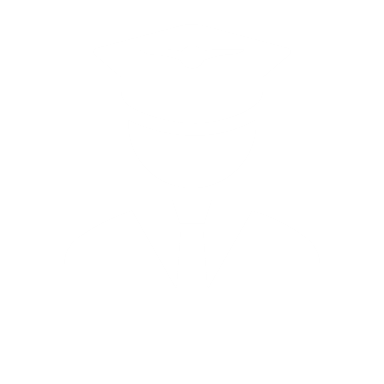 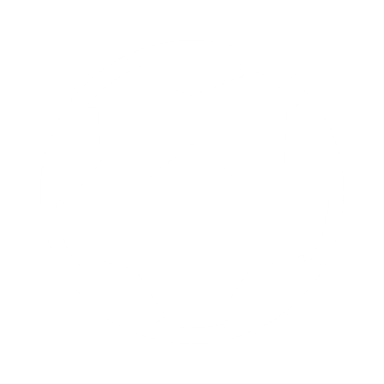 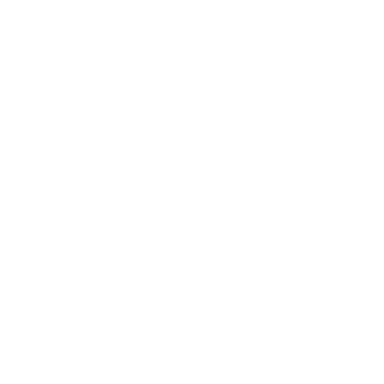 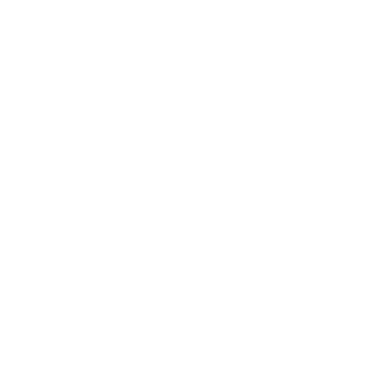 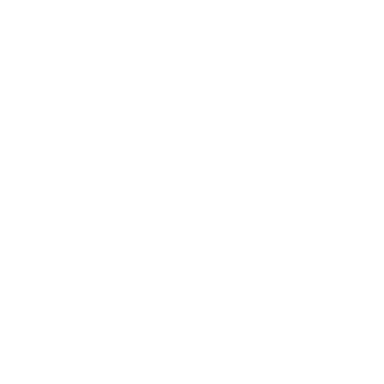 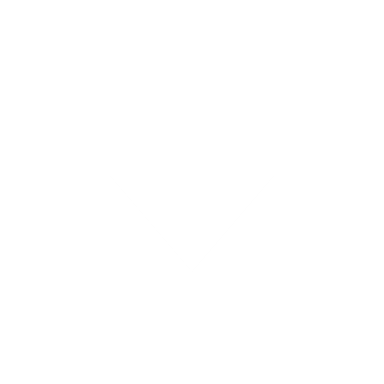 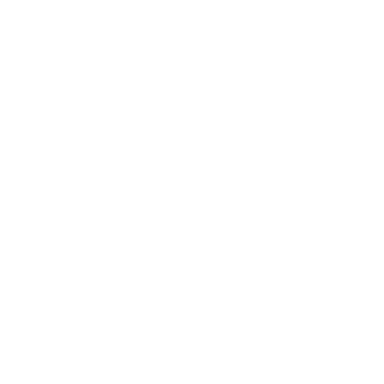 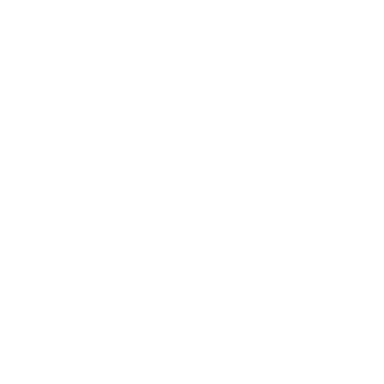 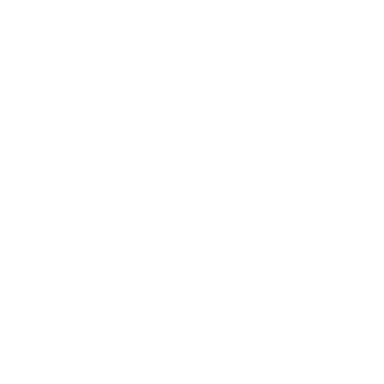 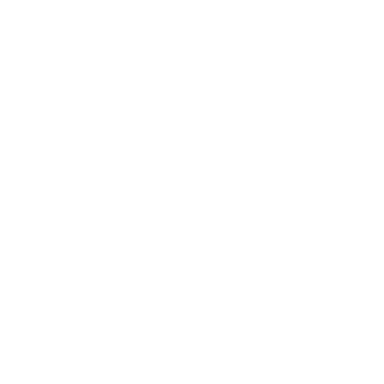 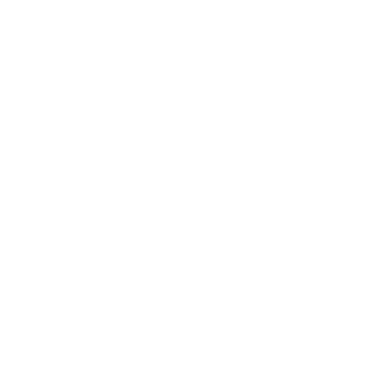 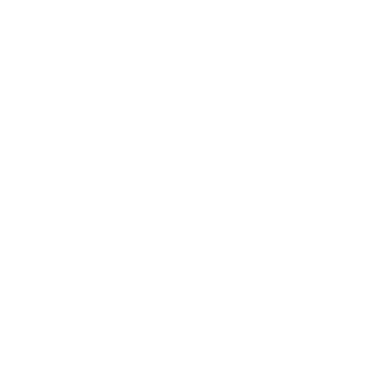 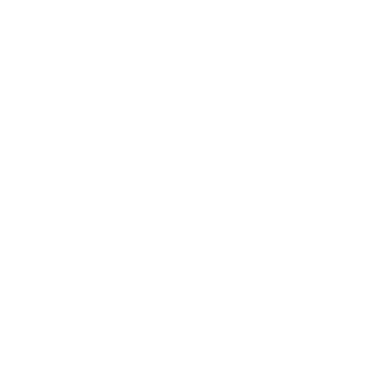 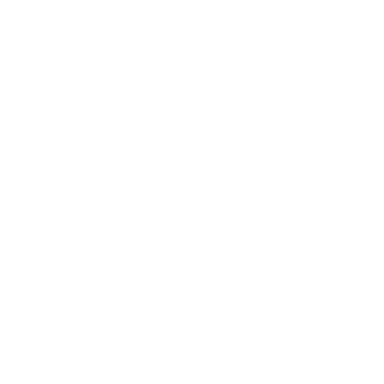 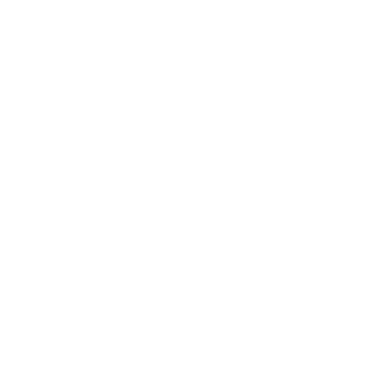 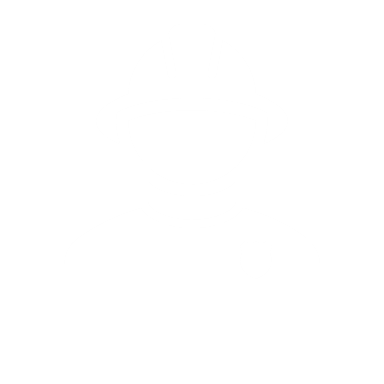 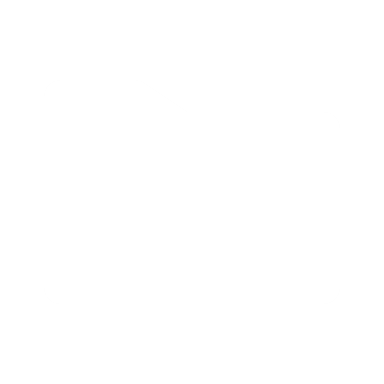 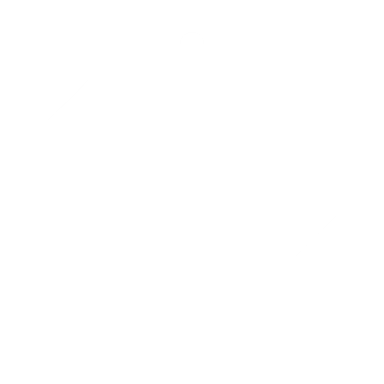 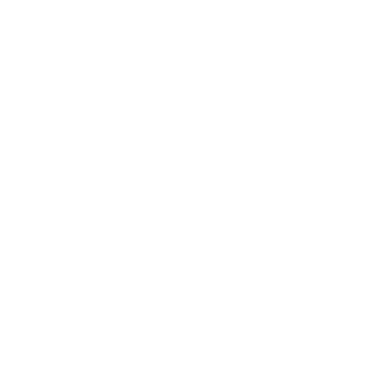 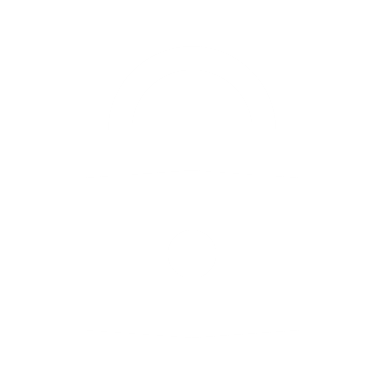 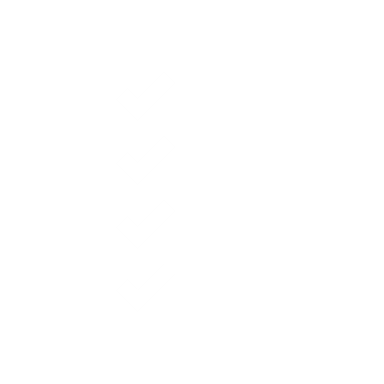 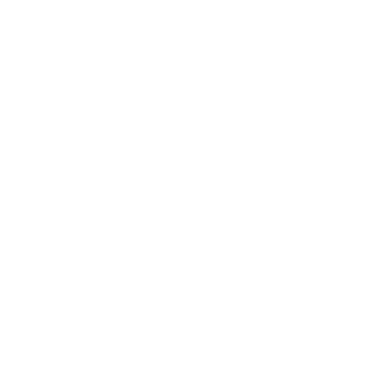 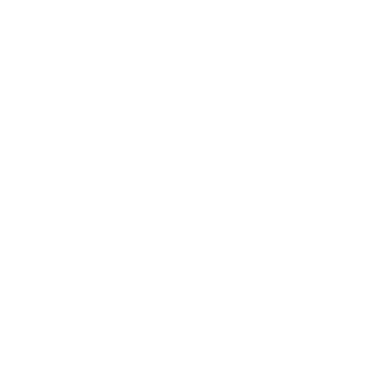 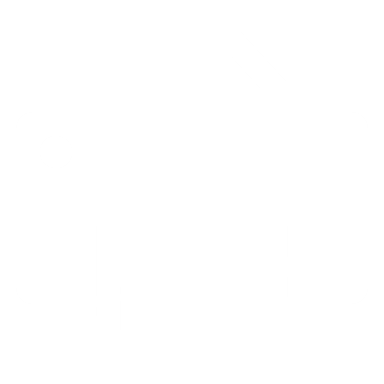 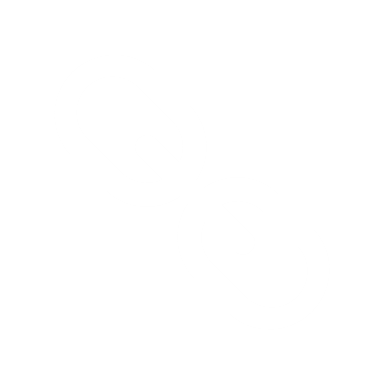 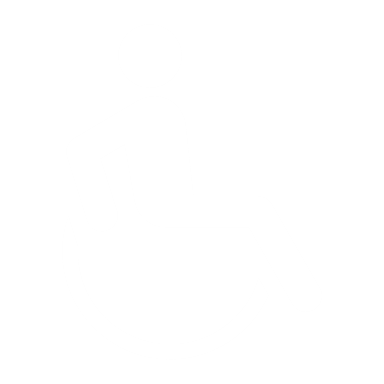 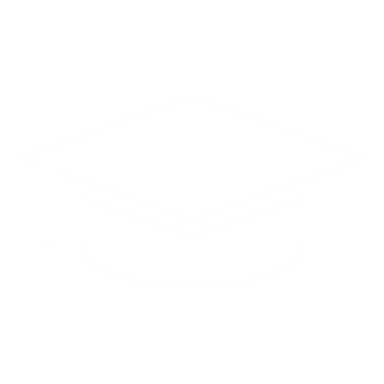 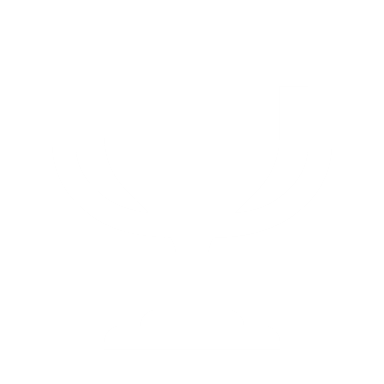 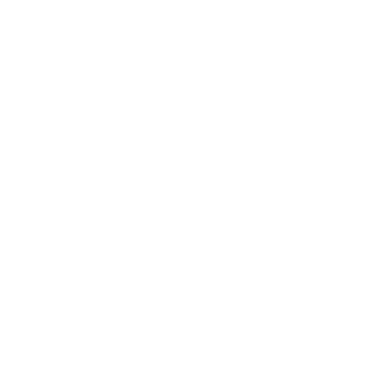 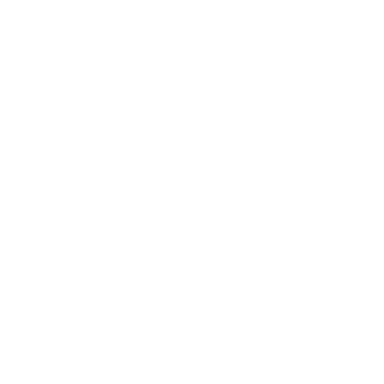 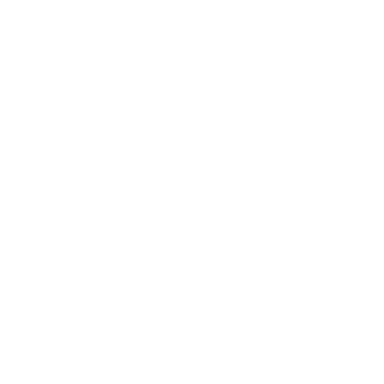 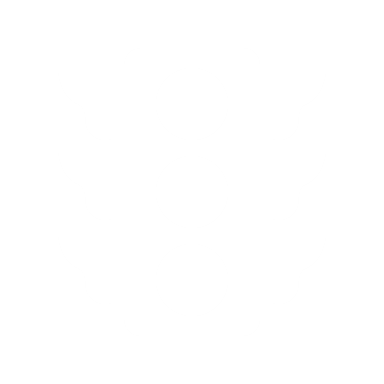 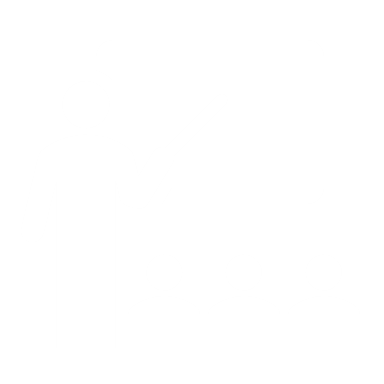 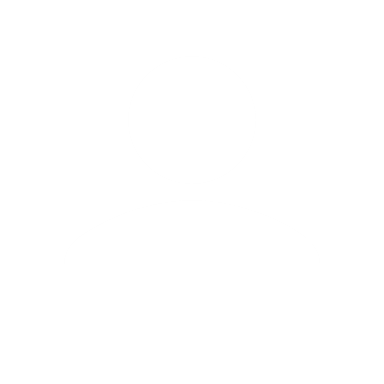 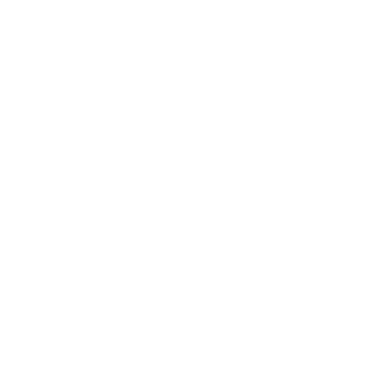 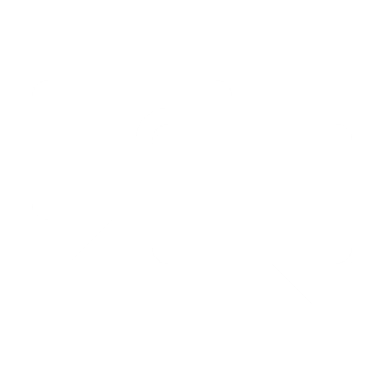 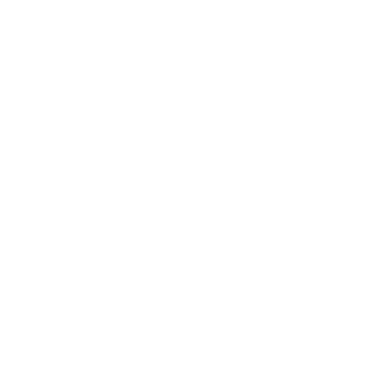 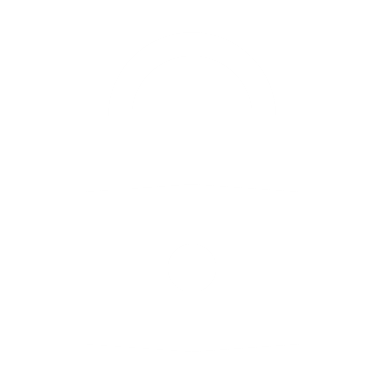 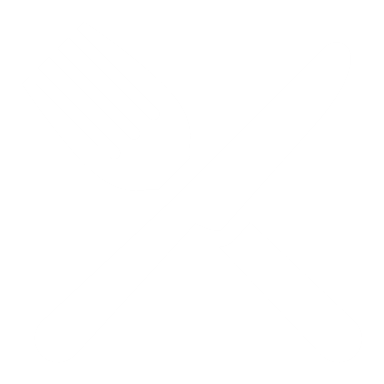 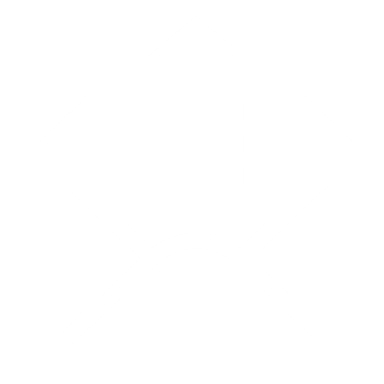 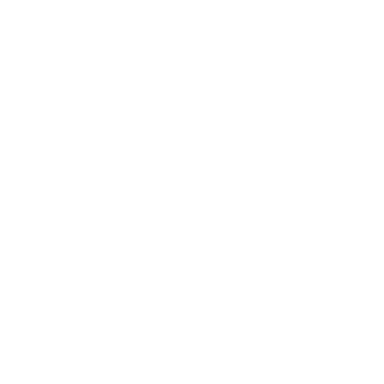 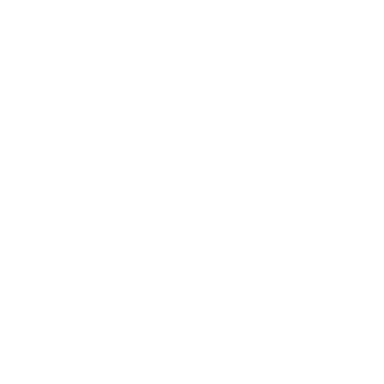 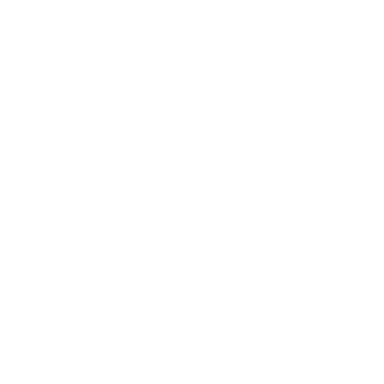 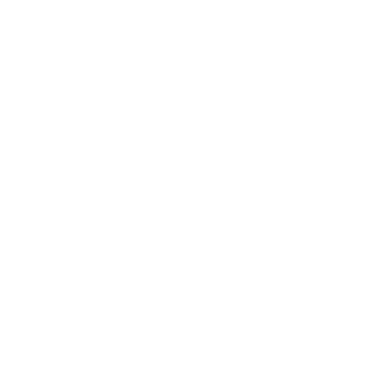 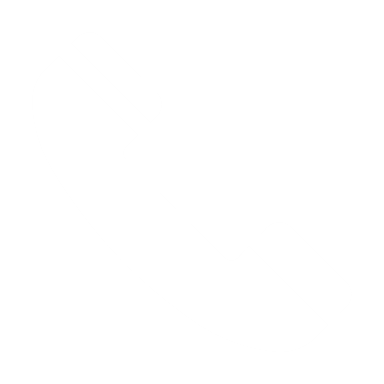 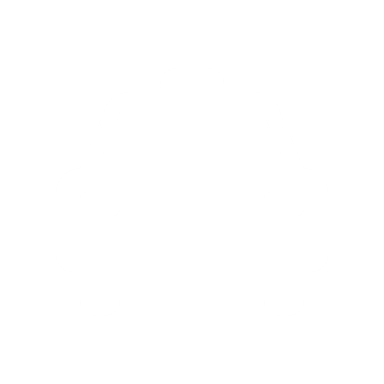 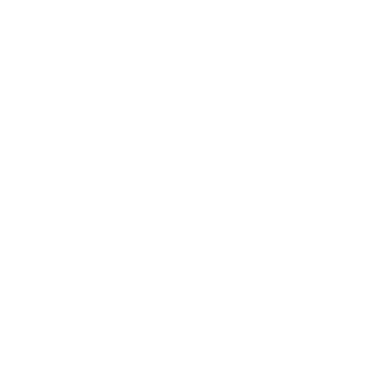 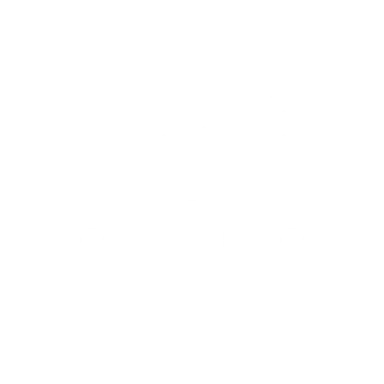 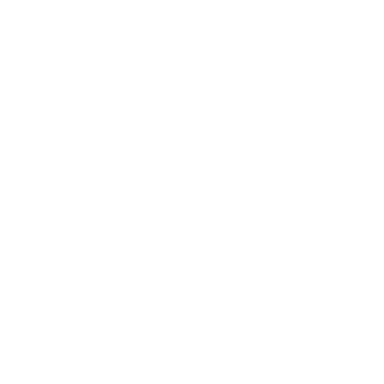